Edebi Metinlerin Farkı
Edebi Metinlerin Farkı
Dolayısıyla çevirmenin
Edebi metinler
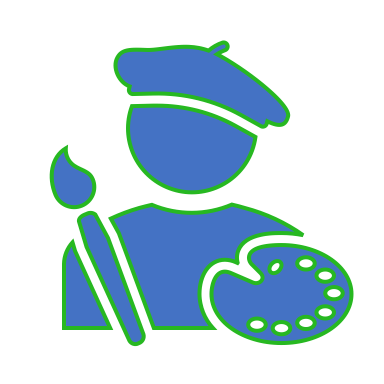 Çeviri dilinde, özgün metindeki sanatsal biçem ile etkinin bir benzerinin üretilmesi gerekir.
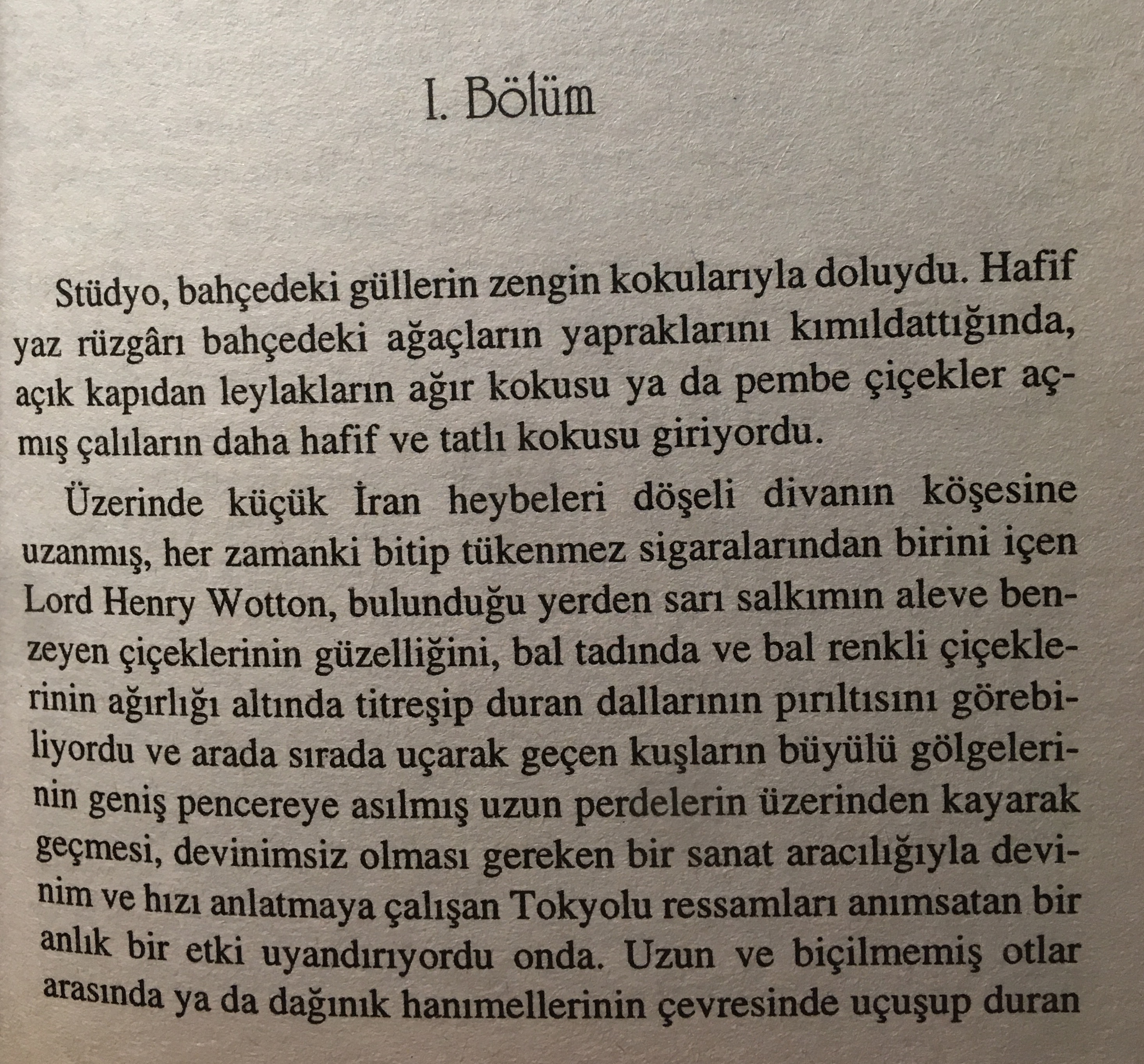 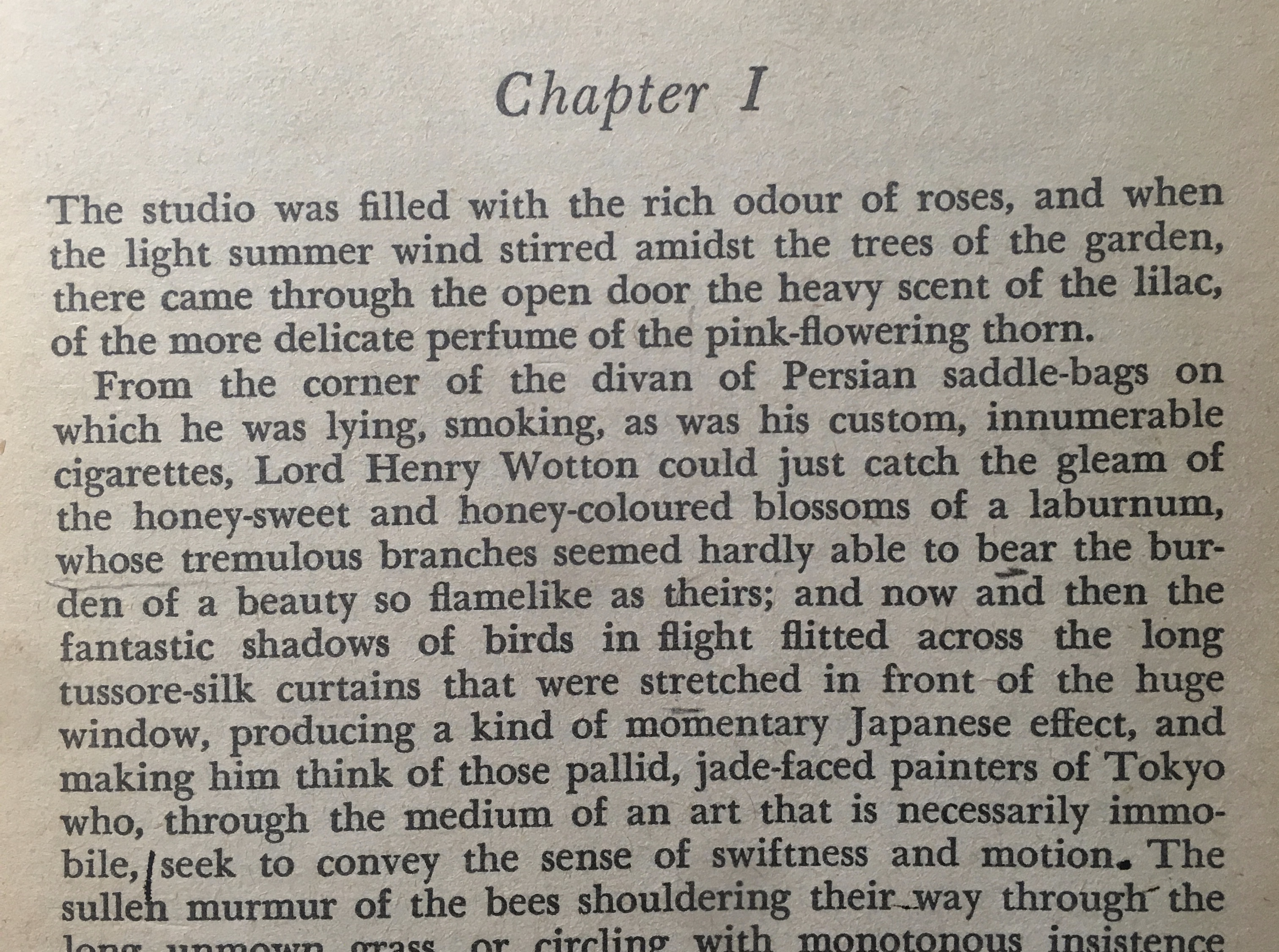